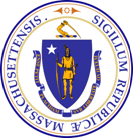 988 Commission
Executive Office of Health & Human Services

February 27, 2023
2:00 - 4:00 pm

Zoom
1
Agenda
Welcome and Oath of Office
Open Meeting Law and Conflict of Interest Overview
Member Introductions
Commission’s Charge
Discussion of Commission Members’ Goals
Commission Webpage and Mailbox
Next Steps
Open Meeting Law and Conflict of Interest
Lauren Cleary
Associate General Counsel
Executive Office of Health and Human Services


David Giannotti
Chief of the Public Education and Communications Division
State Ethics Commission
Commission Members
Emily Bailey (chair)
Chief, Office of Behavioral Health, MassHealthExecutive Office of Health and Human Services
Designee of Acting Secretary Mary A. Beckman

Rebecca Ames
Senior Clinical Manager, Riverside Trauma Center, Riverside Community Care

Booker Bush, MD
Physician, Baystate Medical Center

Chris Carleton
Communications Supervisor, NorthboroughPolice Department

Kelly Casey, PhD
Managing Director, Department of Forensic & Clinical Services at William James College, Executive Director, Brenner Assessment and Consultation Center

Courtney Chelo
Assistant Director of Government Relations, MA Society for the Prevention of Cruelty to Children

Kerry Collins
Undersecretary for Forensic Sciences
Executive Office of Public Safety and Security

Kelley Cunningham
Director of Division of Violence and Injury Prevention, Department of Public Health
Brooke Doyle
Commissioner, Department of Mental Health

Eriq Gasse
EMT, Cataldo Ambulance Service
 
Rebecca Gewirtz
Executive Director, MA & RI Chapter of the National Association of Social Workers

Gloria Gonzalez
Samaritans Merrimack Valley

Sharon Hanson
CEO and Vice President of Client Partnerships of MA Behavioral Health Partnership

Debbie Helms
Director, Samaritans Merrimack Valley

Jennifer Honig
Co-director for Public Policy and Government Relations, MA Association for Mental Health

Pamela Hooks Sager
Executive Director, Parent/Professional Advocacy League

Charmain Jackman, PhD
Founder, InnoPsych, Inc.



Abby Kim
Senior Director of Public Policy, Association for Behavioral Healthcare

Tamara Lundi
President, Community Healthlink
 
Kathy Marchi
CEO and President, Samaritans, Inc.

Paul Mina
President and CEO of United Way of Tri County & United Way of Pioneer Valley, Executive Director of Mass 211

Ivy Moody
Staff Attorney, Mental Health Legal Advisors Committee

Myisha Rodrigues, PhD, LMHC 
Executive Director, NAMI-MA

Kevin Skinner
Samaritans Merrimack Valley

Ashley Sproul
Peer Specialist, Kiva Centers

Monna Wallace
Program Director, State 911 Department
Commission’s Charge
Legal Authority: Chapter 177 of the Acts of 2022 (Full text: https://malegislature.gov/Laws/SessionLaws/Acts/2022/Chapter177)

Summary:

(1)  There shall be a state 988 commission within the executive office of health and human services to provide ongoing strategic oversight and guidance in all matters regarding 988 service in the commonwealth.

(2)  The commission shall review national guidelines and best practices and make recommendations for implementation of a statewide 988 suicide prevention and behavioral health crisis system, including any legislative or regulatory changes that may be necessary for 988 implementation and recommendations for funding that may include the establishment of user fees. The commission shall also advise on promoting the 988 number including, but not limited to, recommendations for including information about calling 988 on student identification cards and on signage in locations where there have been known suicide attempts.

(3)  The commission shall consist of: the secretary of health and human services or the secretary’s designee, who shall serve as chair; the secretary of public safety and security or the secretary’s designee; the commissioner of mental health or the commissioner’s designee; the commissioner of public health or the commissioner’s designee; the executive director of the Massachusetts Behavioral Health Partnership or the executive director’s designee; the executive director of the state 911 department or the executive director’s designee; the executive director of Mass 2-1-1 or the executive director’s designee; a representative designated by the Massachusetts Chapter of the National Association of Social Workers, Inc.; a 911 dispatcher designated by the Massachusetts Chiefs of Police Association Incorporated; an emergency medical technician or first responder nominated by the Massachusetts Ambulance Association, Incorporated; and the following members to be appointed by the chair: 1 representative from an emergency service provider, nominated by the Association for Behavioral Healthcare, Inc.; 1 representative from the Association for Behavioral Healthcare, Inc.; 1 representative from a suicide prevention hotline in the commonwealth, nominated by the Samaritans, Inc.; 1 representative from the Riverside Community Care, Inc. MassSupport program; 1 representative from the Massachusetts Coalition for Suicide Prevention; 1 representative from the Children’s Mental Health Campaign; 1 representative from the INTERFACE Referral Service at William James College, Inc.; 1 representative from the National Alliance on Mental Illness of Massachusetts, Inc.; 1 representative from the Parent/Professional Advocacy League, Inc.; 1 representative from the Massachusetts Association for Mental Health, Inc.; 1 representative from the Boston branch of the National Association for the Advancement of Colored People; 1 representative from the American Civil Liberties Union of Massachusetts, Inc.; 1 representative from the mental health legal advisors committee; and 3 persons who are or have been consumers of mental health or substance use disorder supports or services. Every reasonable effort shall be made to ensure representation from all geographic areas of the commonwealth.

(4)  Annually, not later than March 1, the commission shall submit its findings and recommendations to the clerks of the senate and house of representatives, the joint committee on mental health, substance use and recovery and the joint committee on health care financing.
Commission Webpage and Mailbox
Webpage
Approved minutes and presentations from Commission meetings will be posted on the Commission’s Mass.gov webpage:

https://www.mass.gov/988-commission

Mailbox
General comments and questions may be submitted to the Commission’s mailbox (below) or by clicking on the Contact Us link on the Mass.gov webpage.

988commission@mass.gov
Next Steps
Additional meetings to be scheduled in the coming weeks